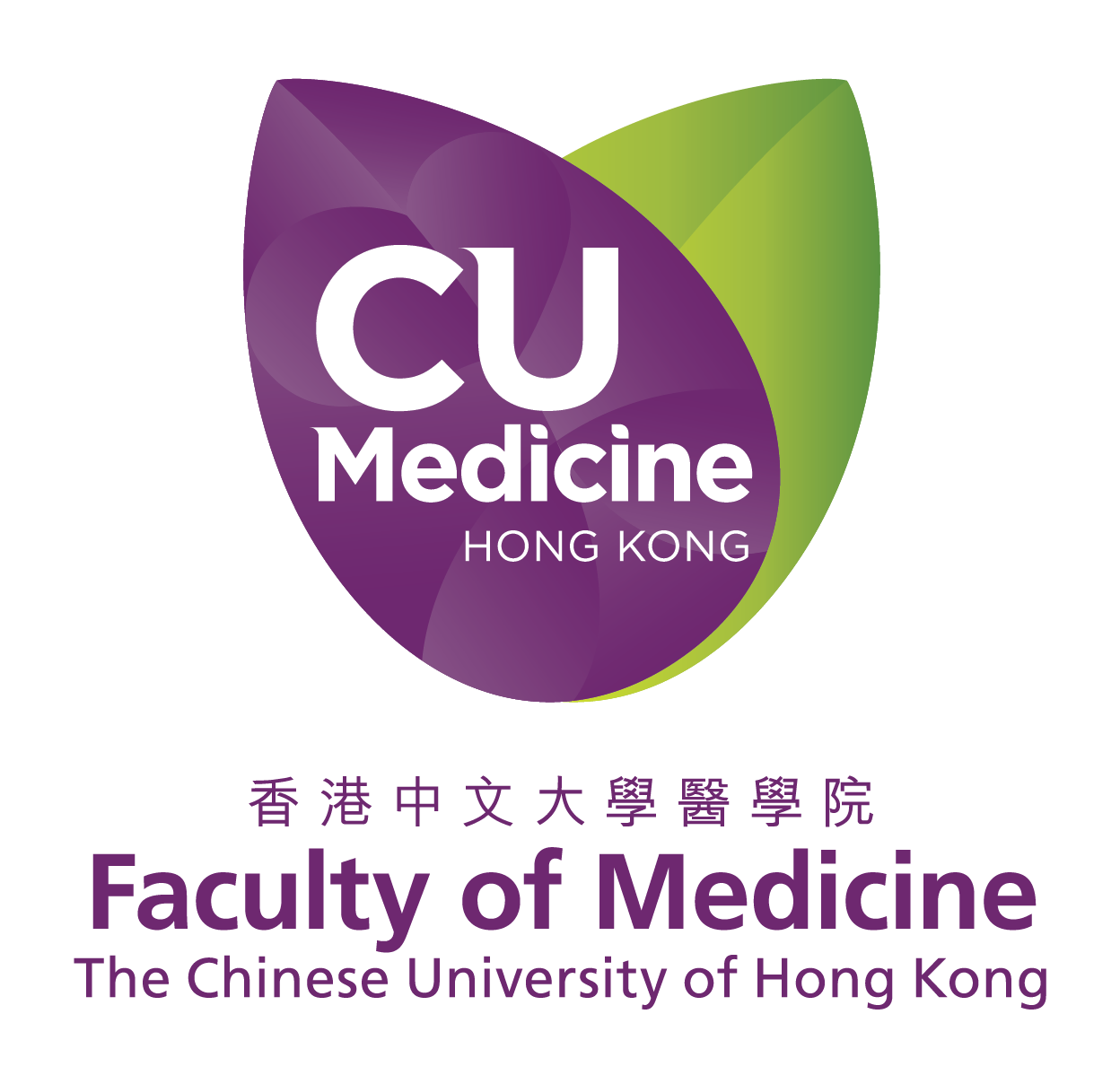 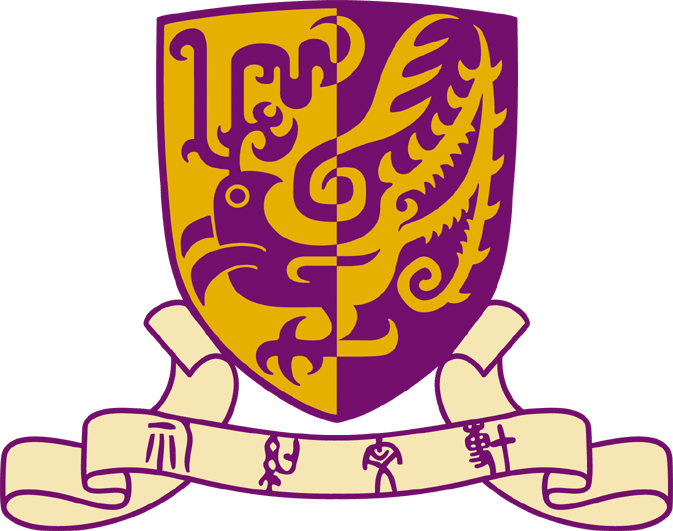 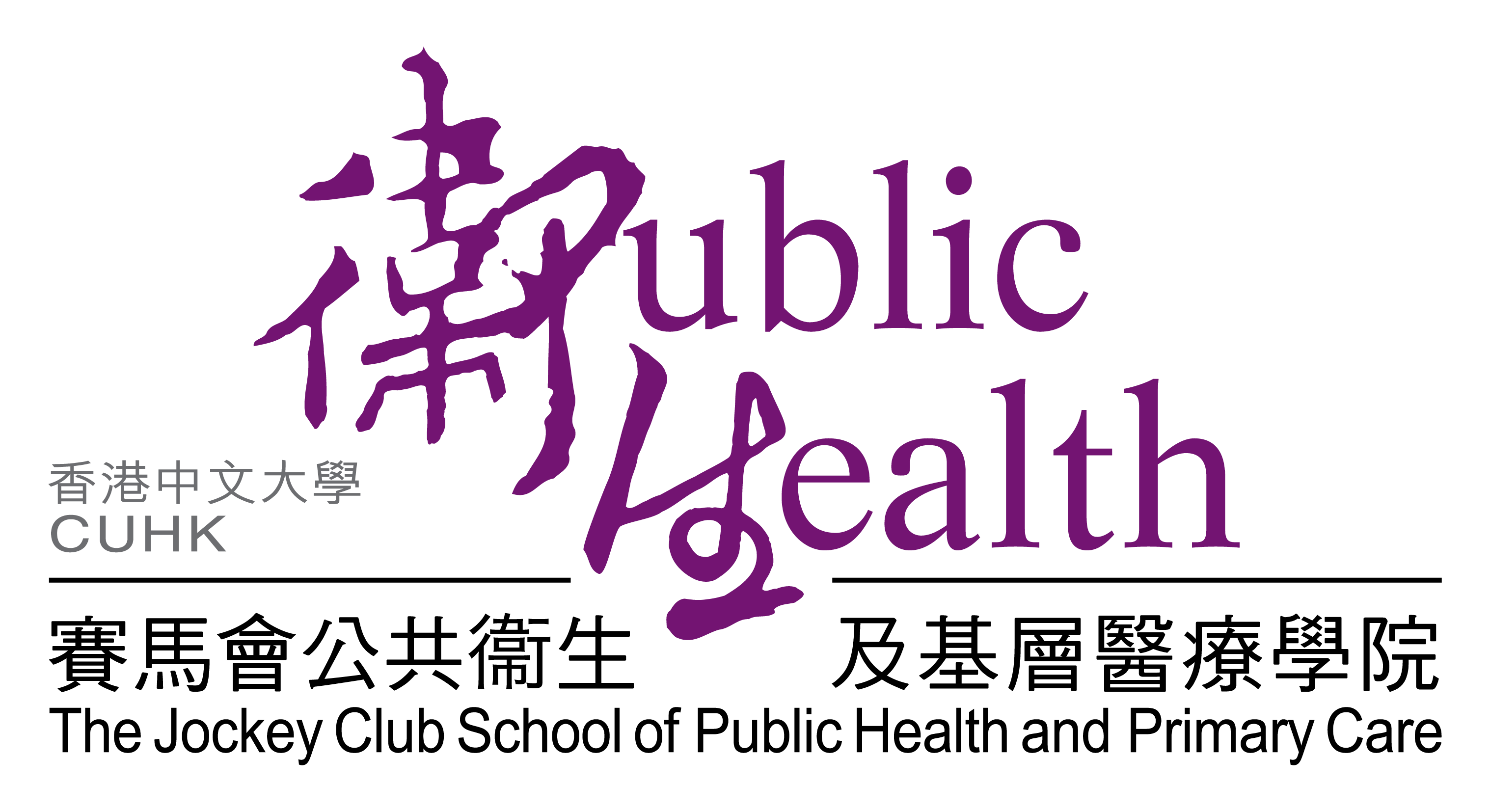 Social Relationship Bolt-ons for the EQ-5D-3L and EQ-5D-5L: A Systematic Review
Clement Cheuk-Wai NG1, Meixia Liao2, Nan Luo2, Eliza Lai-Yi Wong1, Brendan Mulhern3, Aureliano Finch4, Jan Abel Olsen5, Tessa Peasgood6, Fanni Rencz7
1: Jockey Club School of Public Health and Primary Care, The Chinese University of Hong Kong; 2: Saw Swee Hock School of Public Health, National University of Singapore, Singapore, 3: Centre for Health Economics and Evaluation, University of Technology Sydney, Australia;4:EuroQol Research Foundation, Netherlands; 5: Department of Community Medicine, University of Tromsø, Norway; 6. School of Medicine and Population Health, University of Sheffield; 7: Department of Health Policy, Corvinus University of Budapest, Hungary
EuroQol 9th Academy Meeting 12th March, 2025| Barcelona, Spain
(1) Objective
(3) Results
To (i) identify studies that developed or used EQ-5D format social relationship (SR) bolt-ons for the EQ-5D-3L or EQ-5D-5L; (ii) identify the descriptors and wordings; (iii) categorise the populations that had tested or used the bolt-ons; (iv) summarise the available psychometric and valuation evidence.
Among 22 publications included,
14 studies developed EQ-5D format
Social Relationship bolt-ons.
Table 1. Summary of Characteristic of Study Population that Administered EQ-5D Format Social Relationship Bolt-ons (n=22)
23 EQ-5D format Social Relationship bolt-on designs were extracted
3-level (n=2)
4-level (n=2)
5-level (n=19, 82.6%)

Source Language (n=23)
Chinese (n=4)
English (n=16, 69.6%)
French (n=1) 
Korean (n=1)
Thai (n=1)

Dimension Heading (n=23) 
‘Adaptation to Society’ (n=1)
‘Close Relationships’ (n=1)
‘Contact with Family and Friends’ (n=1)
‘Contacts with Others’ (n=1) 
‘Feeling Connected’ (n=1)
‘Interpersonal Relationship/ -ships’ (n=2)
‘Personal relationships’ (n=2)
‘Relationships’ (n=4, 17.4%)
‘Social Isolation’ (n=2)
‘Social Participation’ (n=1)
'Social Relationship/ -ships’ (n=5, 21.7%)
‘Social Support’ (n=1)
‘Social/ Relationship Difficulties’ (n=1)
(2) Methods
Table 2. Summary of Psychometric Findings based on 3-level, 4-level, 5-level EQ-5D format Social Relationship Bolt-on Versions (n=20)
(4) Conclusion
‘n’ refers to number of publications, not number of bolt-on candidates evaluated
Table 3. Summary of Key Valuation or Preference Elicitation Results (n=3)
Conflict of interest: Funded by the EuroQol Research Foundation (ERF; EQ Project 1703-RA). NL, BM, AF, JAO, TP and FR are members of the EuroQol Group. APF is employed by the ERF. Views expressed in the abstract are those of the authors and are not necessarily those of the ERF.